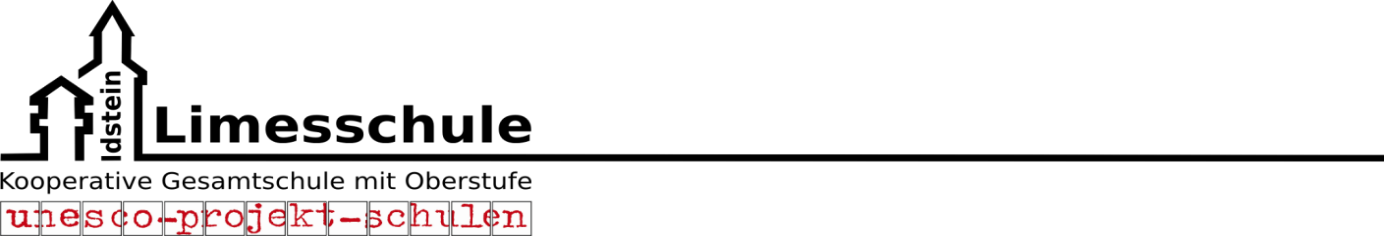 Wege nach der 9. Klasse - Hauptschulzweig
Mit Hauptschulabschluss (HSA)		           Ohne Hauptschulabschluss

Qualifizierender HSA			Einfacher HSA		 nur Abgangszeugnis der 9. Klasse		
                      	
mindestens  3,0              Notendurchschnitt 	schlechter als 3,0	
			     M     Ö     G     L     I     C     H     K     E    I     T    E    N			
a) Ausbildung			a) Ausbildung		a) Bildungsgänge zur Berufsvorbereitung (BzB)	

b) Besuch 2-jährige 			b) Bildungsgänge zur 
Berufsfachschule (BFS) mit Möglichkeit 	     Berufsvorbereitung (BzB oder BvB )	
zum Erwerb der mittleren Reife
(Hauptfächer Ma-D-Engl.  Noten mind. 3 – 3 – 4)		
							
 Anmeldung für weiterführende Schulen erfolgt über die Limesschule !!!
BFS: bis 31.03.			BzB: bis 30.04. 
Infos und Anforderungen:			BvB  Anmeldung nur über Agentur für Arbeit !!!
BzB: https://www.bsutaunus.de/index.php/bildungsangebot/bildungsgaenge-zur-berufsvorbereitung 			
BFS:  https://www.bsutaunus.de/index.php/bildungsangebot/berufsfachschule
Beratung durch Agentur für Arbeit empfohlen!!!
Silke Guse
Leitung Hauptschulzweig
Stand: 08.10.2023